Figure 2. Effects of left FEF stimulation in the objective task. Validity effect (mean RT for invalid minus valid ...
Cereb Cortex, Volume 24, Issue 3, March 2014, Pages 745–753, https://doi.org/10.1093/cercor/bhs357
The content of this slide may be subject to copyright: please see the slide notes for details.
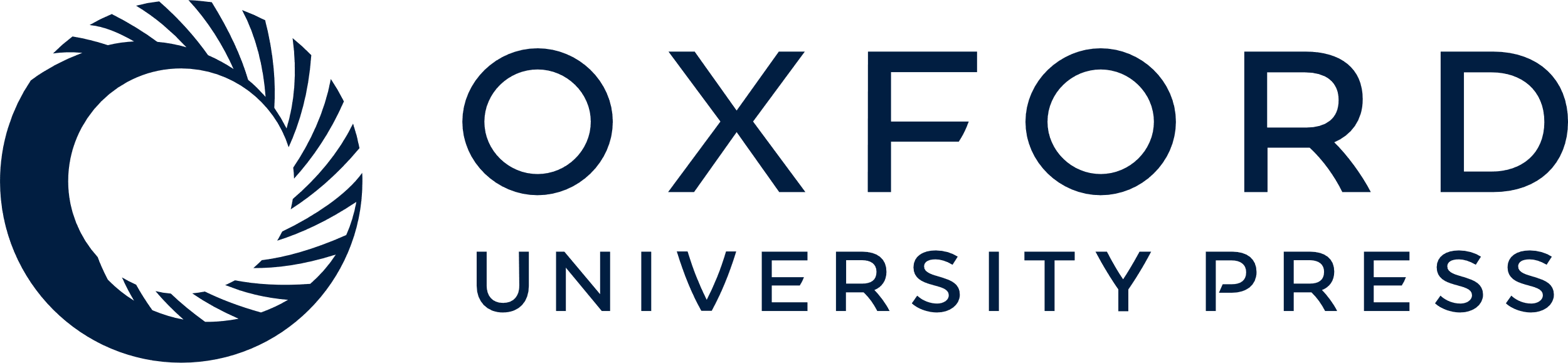 [Speaker Notes: Figure 2. Effects of left FEF stimulation in the objective task. Validity effect (mean RT for invalid minus valid trials), for the IE scores, as a function of TMS (sham and active), and target location (ipsilateral and contralateral to the stimulated region). Higher scores indicate larger validity effects. Asterisks represent statistically significant differences between conditions. Error bars represent standard error of the mean. Active left FEF TMS increased the validity effect when compared with sham stimulation for targets presented ipsilaterally to the stimulated (left) site, whereas no significant differences were found for right, contralateral targets.


Unless provided in the caption above, the following copyright applies to the content of this slide: © The Author 2012. Published by Oxford University Press. All rights reserved. For Permissions, please e-mail: journals.permissions@oup.com]